Стратегии работы с детьми групп риска в период подготовки к ЕГЭ
(группы детей, которые с наибольшей вероятностью могут испытывать затруднения при сдаче единого государственного экзамена)

Психолог МБОУ СОШ с. Работки
Кузнецова Ольга Евгеньевна
На этапе подготовки к экзаменам можно использовать различные формы психологической поддержки:
•	групповые психологические занятия для различных категорий детей (например, для детей с трудностями организации деятельности, для аудиалов и кинестетиков). Цель этих занятий — выработка необходимых навыков. 
•	индивидуальные консультации выпускников. Эта форма работы в большей степени подходит для тех детей, чьи трудности в большей степени имеют личностный характер (например, тревожные или перфекционисты).
•	составление рекомендаций для детей и их родителей. Эта форма работы особенно подходит в том случае, если имеющиеся трудности мало подвержены коррекционному воздействию (например, у астеничных или «застревающих» детей).
Группы риска
ПРАВОПОЛУШАРНЫЕ ДЕТИ
Основные трудности:
затруднения при необходимости четко логически мыслить, структурировать.
Стратегии поддержки:
использовать сравнения, образы, метафоры, рисунки. Сухой теоретический материал важно проиллюстрировать примерами или картинками.
Во время экзамена:
 Правополушарным детям имеет смысл пробовать свои силы где требуется развернутый ответ.
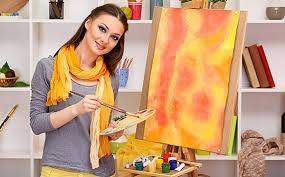 ДЕТИ-СИНТЕТИКИ
Основные трудности:
   Синтетики часто испытывают трудности с анализом, выделением опорных моментов в информации, делением материала на смысловые блоки. 
   Стратегии поддержки:
нужно ориентировать на выявление основного в каждом задании: что здесь является главным, на что стоит обращать внимание в первую очередь? 
   Во время экзамена:
В начале работы синтетикам стоит ознакомиться с материалом в целом: просмотреть имеющиеся задания, бегло ознакомиться с их содержанием. Это поможет им сориентироваться.
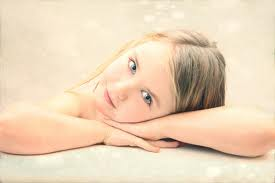 ТРЕВОЖНЫЕ ДЕТИ
Основные трудности:
Наиболее трудной стороной ЕГЭ для тревожного ребенка является отсутствие эмоционального контакта со взрослым.
Стратегии поддержки :
важно создание ситуации эмоционального комфорта на предэкзаменационном этапе. Задача взрослого — создание ситуации успеха, поощрение, поддержка. 
Во время экзамена:
Очень важно обеспечить тревожным детям ощущение эмоциональной поддержки. Это можно сделать различными невербальными способами: посмотреть, улыбнуться и т.д.
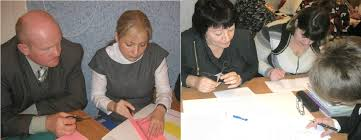 НЕУВЕРЕННЫЕ ДЕТИ
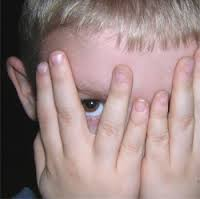 Основные трудности:
Неуверенные дети испытывают затруднения во время любого экзамена, поскольку им сложно опираться только на собственные ресурсы и принимать самостоятельное решение.
Стратегии поддержки:
. Очень важно, чтобы неуверенный ребенок получил положительный опыт принятия другими людьми его личного выбора.
Во время экзамена:
Неуверенного ребенка можно поддерживать простыми фразами, способствующими созданию ситуации успеха: «Я уверен, у тебя все получится», «Ты обязательно справишься».
ДЕТИ, ИСПЫТЫВАЮЩИЕ НЕДОСТАТОК ПРОИЗВОЛЬНОСТИ И САМООРГАНИЗАЦИИ
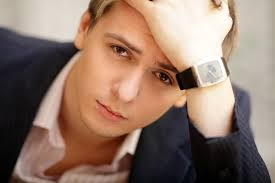 Основные трудности:
ЕГЭ требует очень высокой организованности деятельности. Непроизвольные дети при общем высоком уровне познавательного развития и вполне достаточном объеме знаний могут нерационально использовать отведенное время.
Стратегии поддержки:
Психические функции формируются через наличие внешних опор.
Во время экзамена:
важно научить ребенка использовать для саморегуляции деятельности различные материальные средства.(часы)
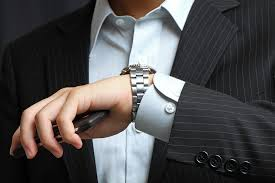 ПЕРФЕКЦИОНИСТЫ И «ОТЛИЧНИКИ»
Основные трудности:
Им недостаточно выполнить минимально необходимый объем заданий, им нужно сделать все, причем безошибочно. 
Стратегии поддержки:
  Очень важно помочь таким детям скорректировать их ожидания и осознать разницу между «достаточным» и «превосходным». 
Во время экзамена:
Во время экзамена перфекционисту нужно помочь выбрать стратегию деятельности и реализовать ее.
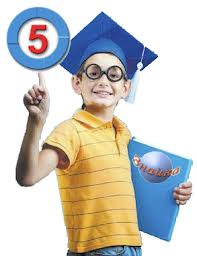 АСТЕНИЧНЫЕ ДЕТИ
Основные трудности:
ЕГЭ требует высокой работоспособности на протяжении достаточно длительного периода времени (3 часа). 
Стратегии поддержки:
Большое значение приобретает оптимальный режим подготовки, чтобы ребенок не переутомлялся: ему необходимо делать перерывы в занятиях, гулять, достаточно спать. 
Во время экзамена:
Во время экзамена астеничным детям требуется несколько перерывов, поэтому их не стоит торопить
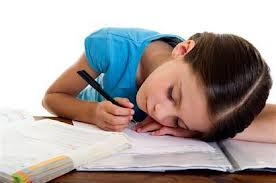 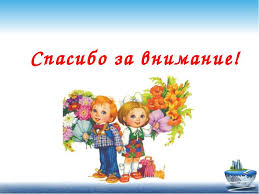